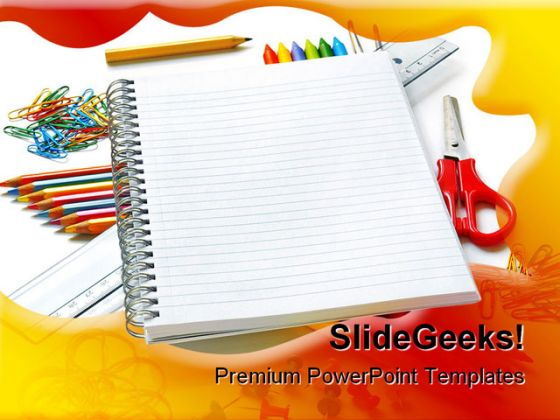 Организация
внеурочной
деятельности
МОУ СОШ № 59
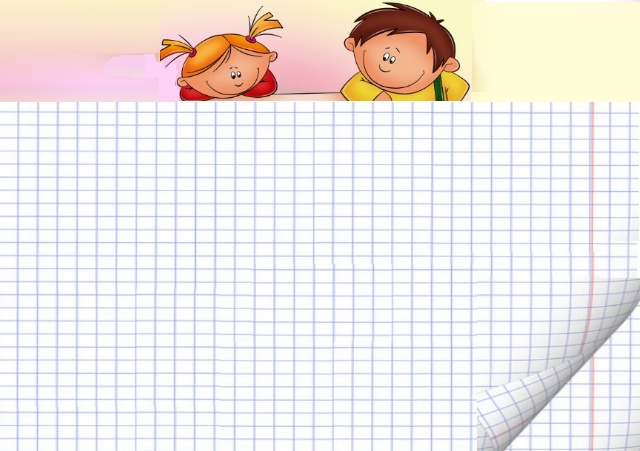 Основные направления:
Обще 
интеллектуальное
Общекультурное
Духовно-нравственное
Социально – 
психологическое
Спортивно-оздоровительное
направление
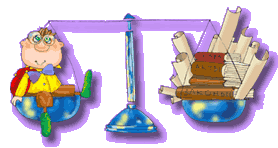 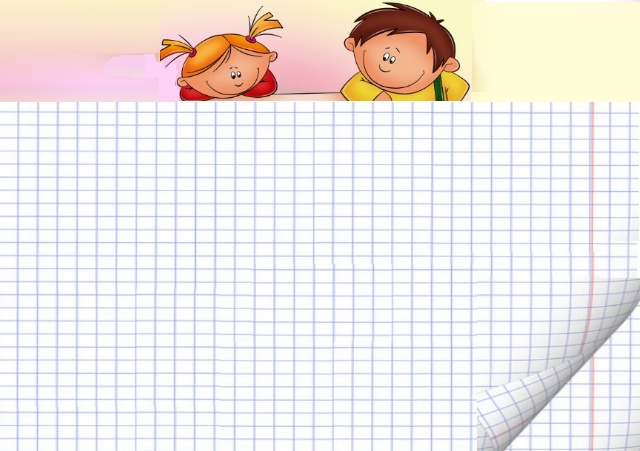 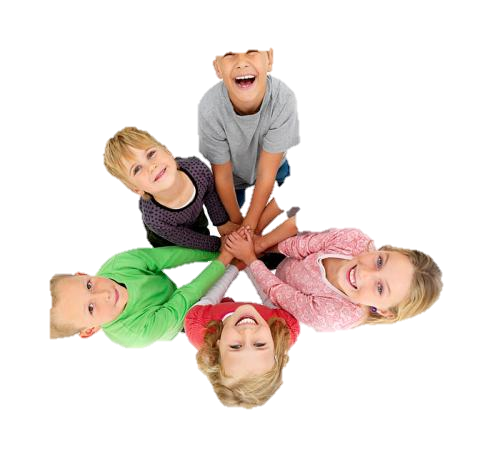 Духовно-нравственное
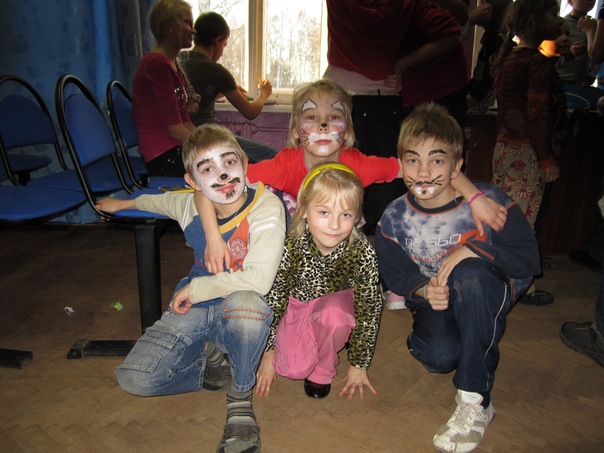 «Дорогою добра»
Развития у детей начальной школы нравственных ориентиров при построении  деятельности, общения и взаимоотношений.
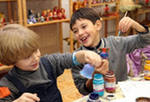 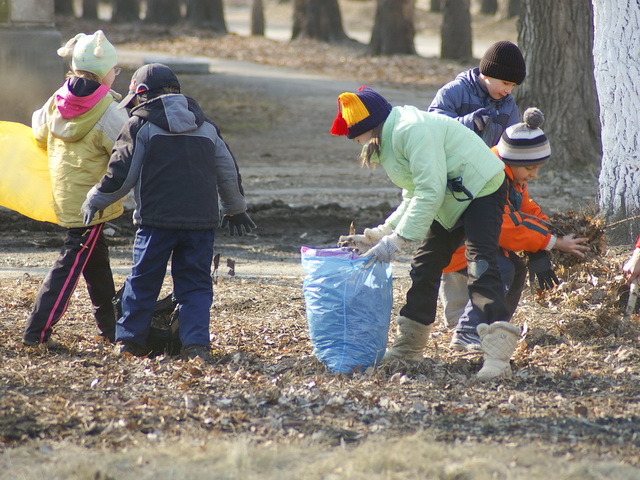 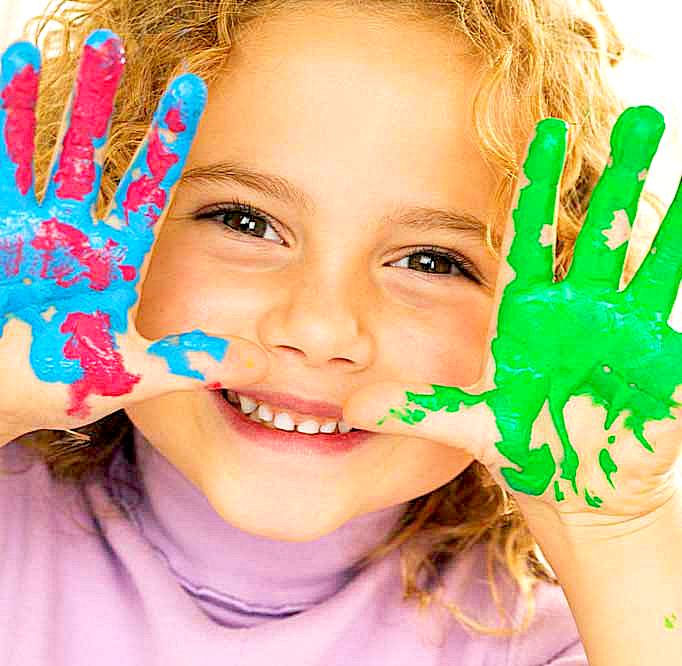 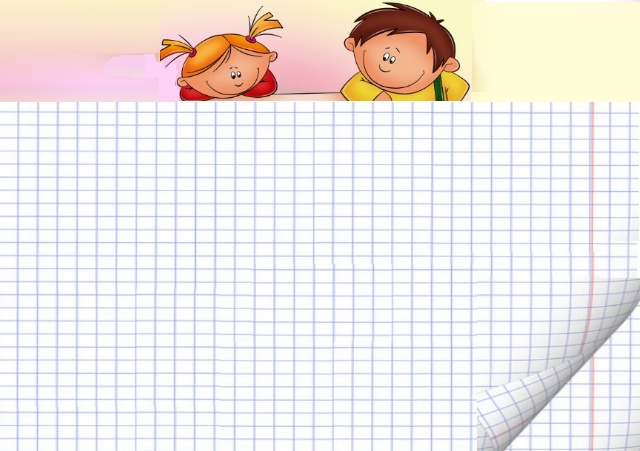 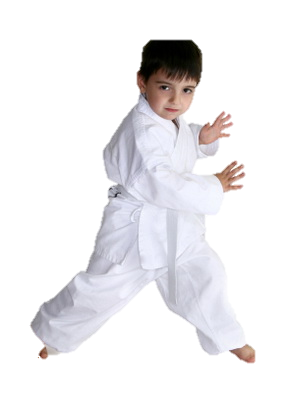 Спортивно-оздоровительное
направление
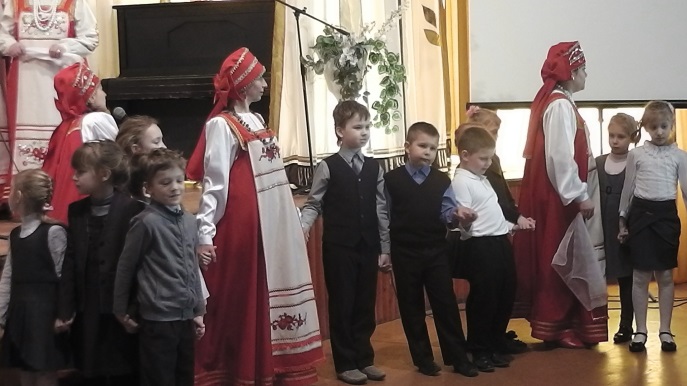 Спортивный
 калейдоскоп
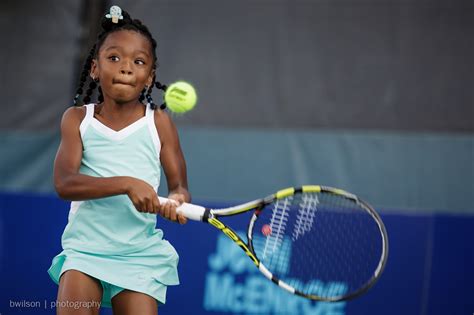 «Игры русских народов»
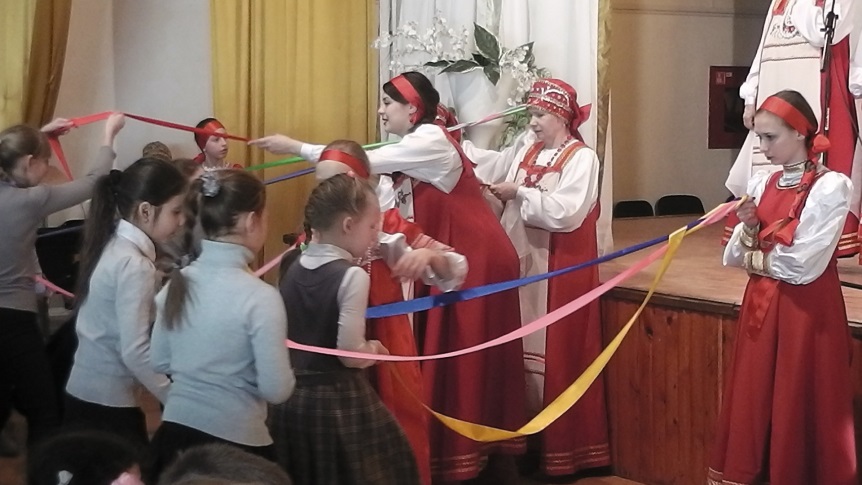 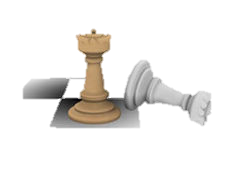 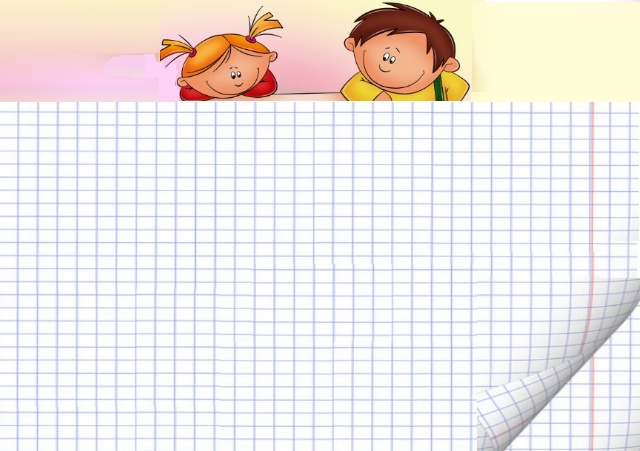 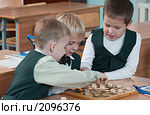 Общеинтеллектуальное
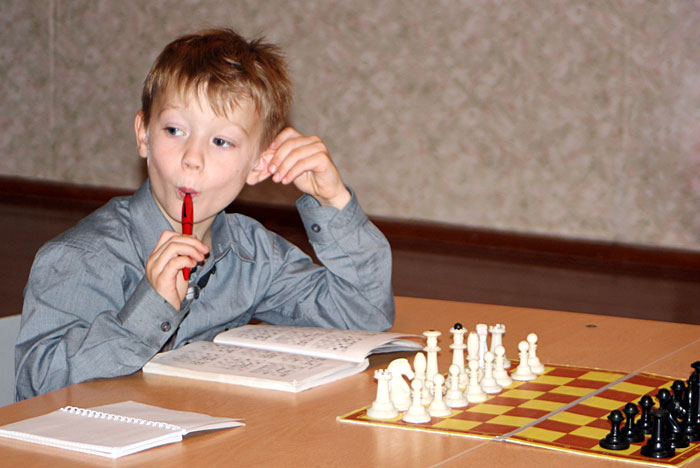 «Занимательная  математика»
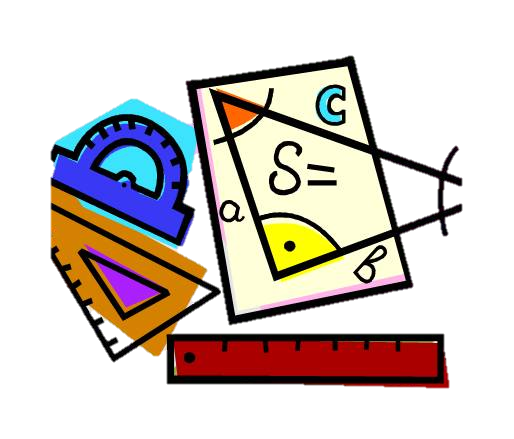 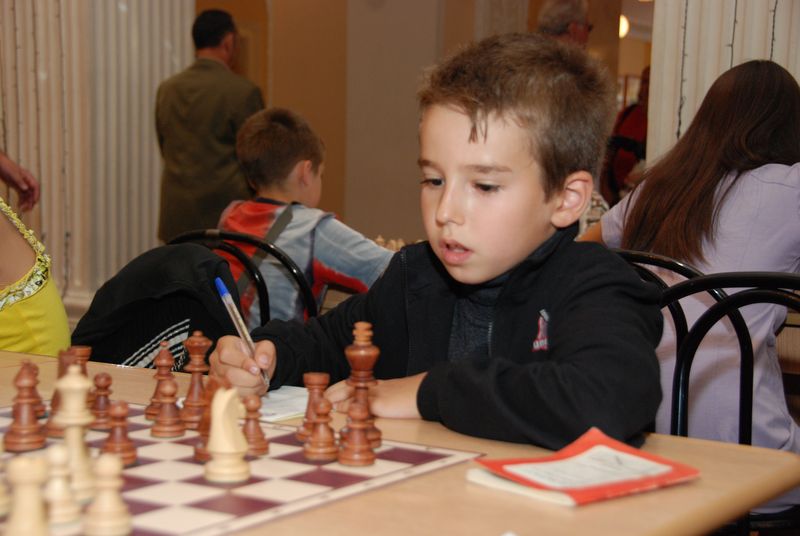 «Мир загадок»
«Книгочей»
«Я -исследователь»
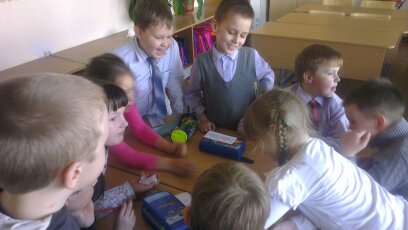 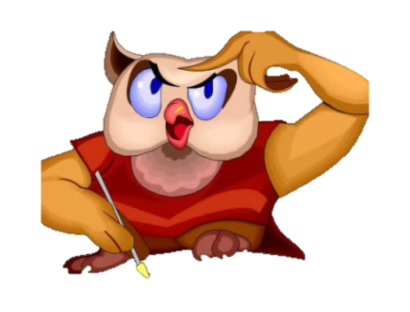 «Шахматы»
«Занимательная  грамматика»
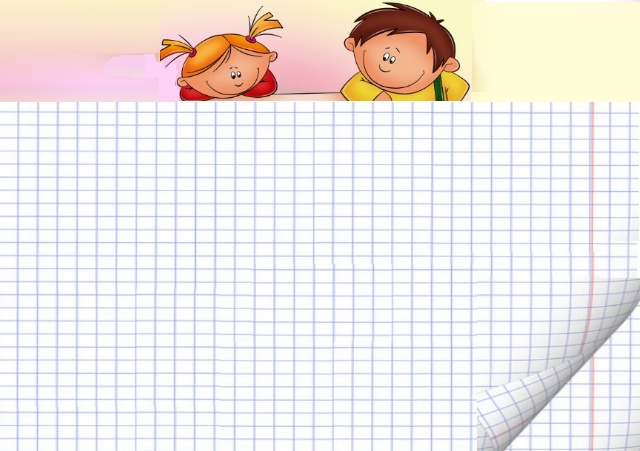 Общекультурное
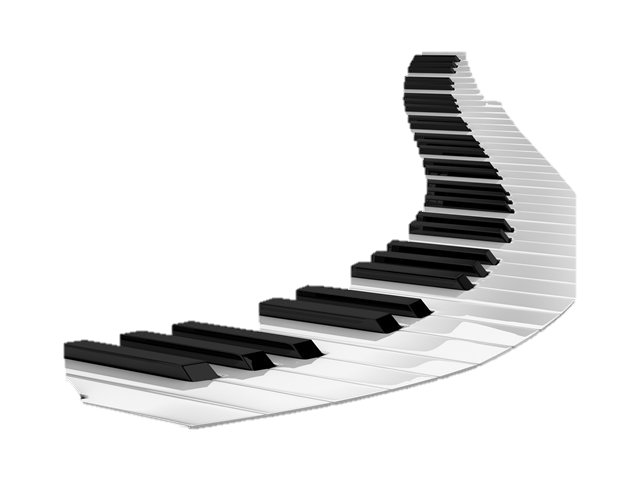 Музыкальные инструменты: фортепиано,  скрипка, домра, баян, 
аккордеон,  балалайка
Ансамбль русской песни 
«Катерина»
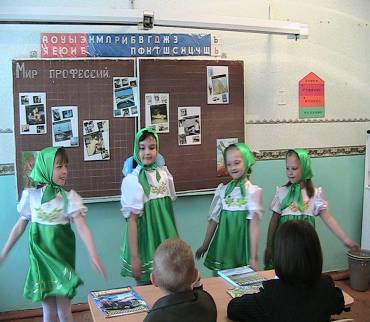 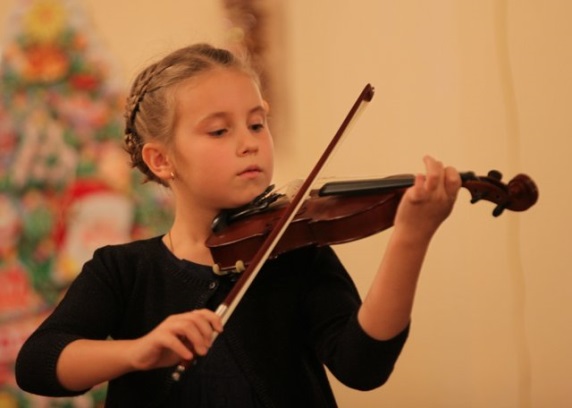 Хоровое пение
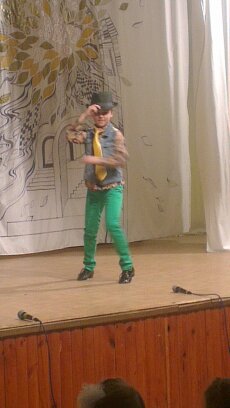 Дизайн-студия  
«Ярославский ленок»
Вокальная студия
 «Звонкие голоса»
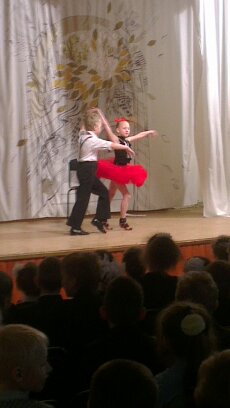 Инструментальный ансамбль 
«Созвучие»
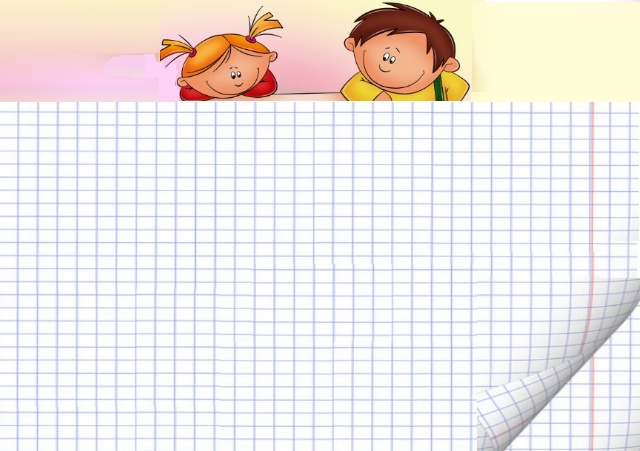 Общекультурное
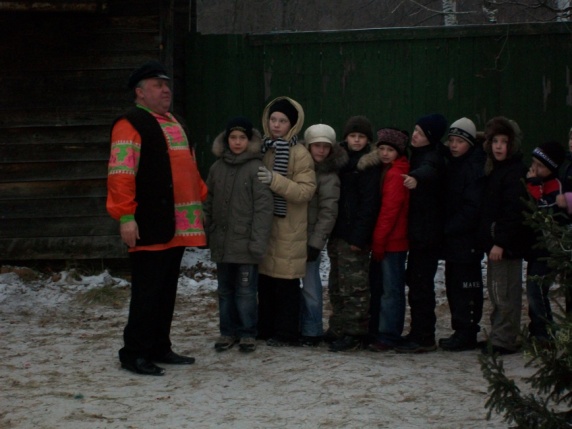 «Дорогами сказок»
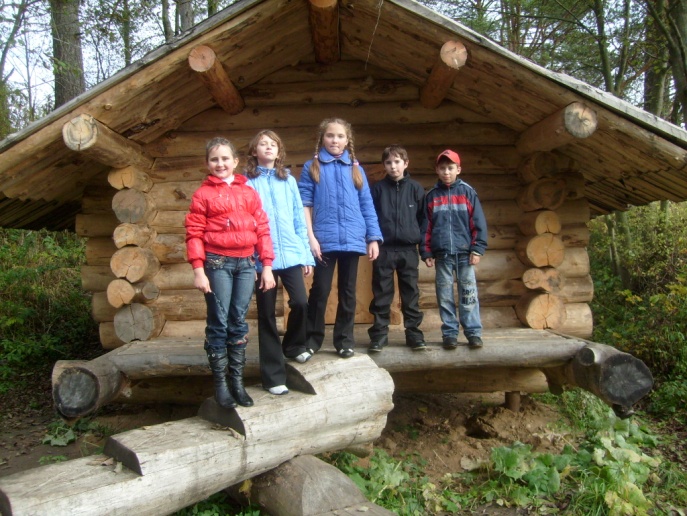 «Ярославль и 
ярославцы»





«Речь и культура общения»
«Мир глазами
 художника»
«Я и мир»

«Мир профессий»
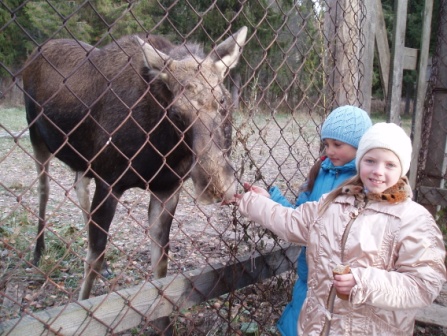 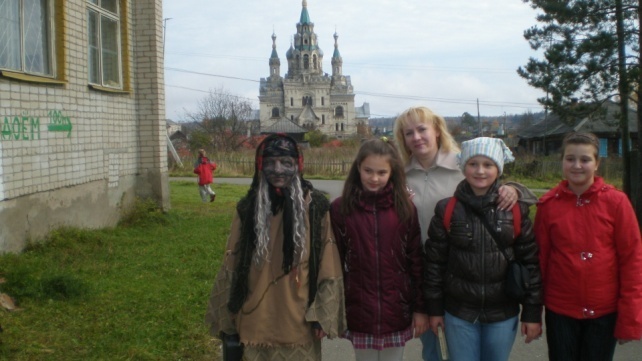 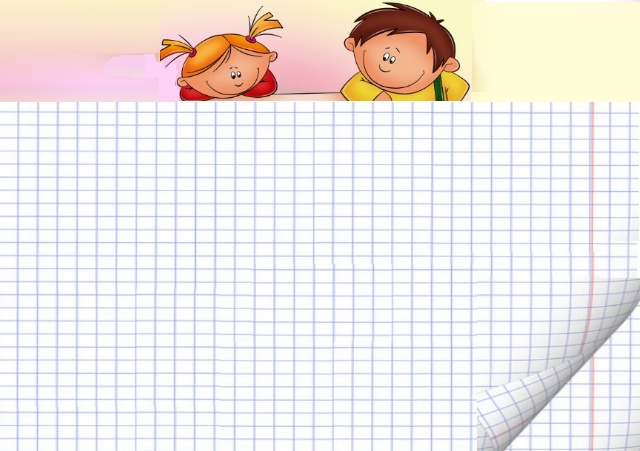 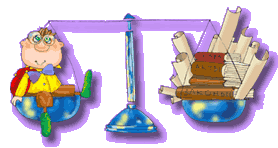 Социальное - психологическое
«Все вместе!»
«Школа – это здорово!»
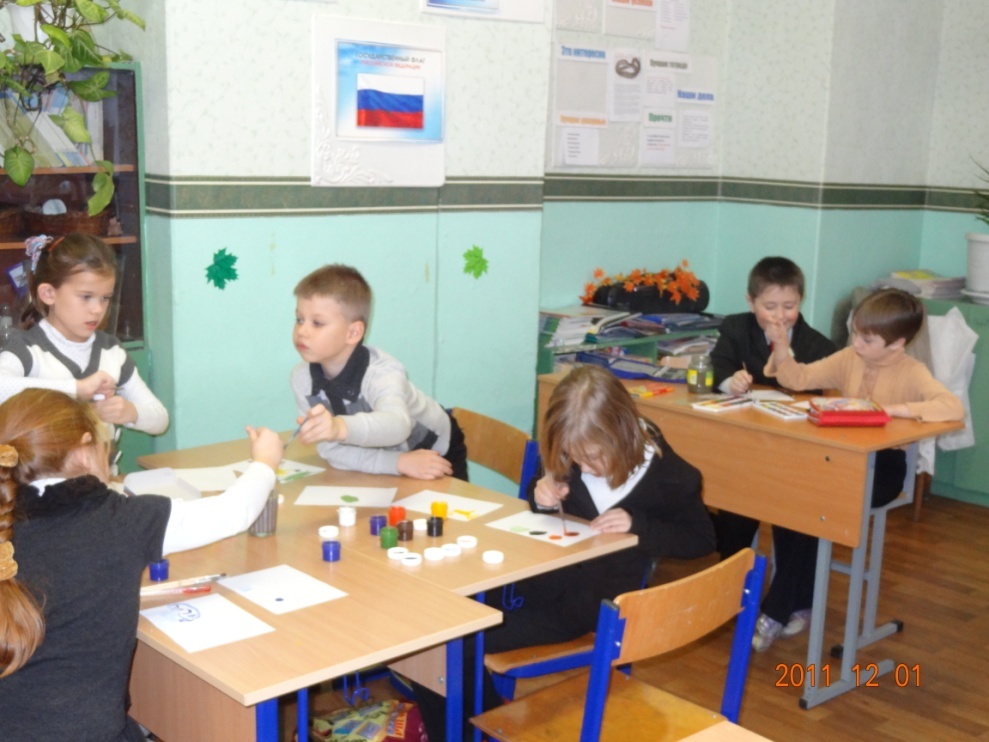 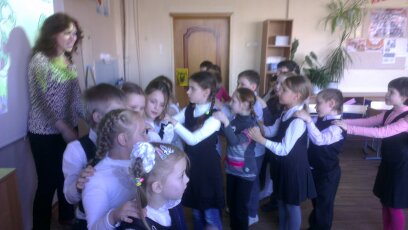 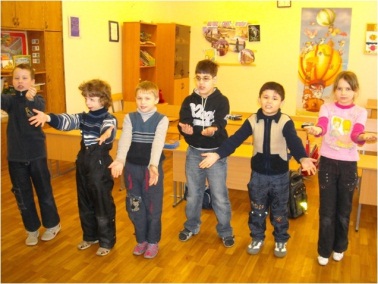 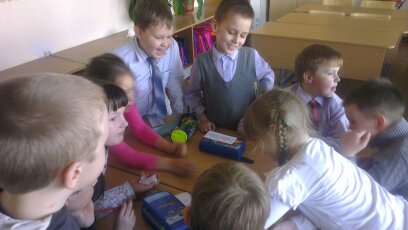 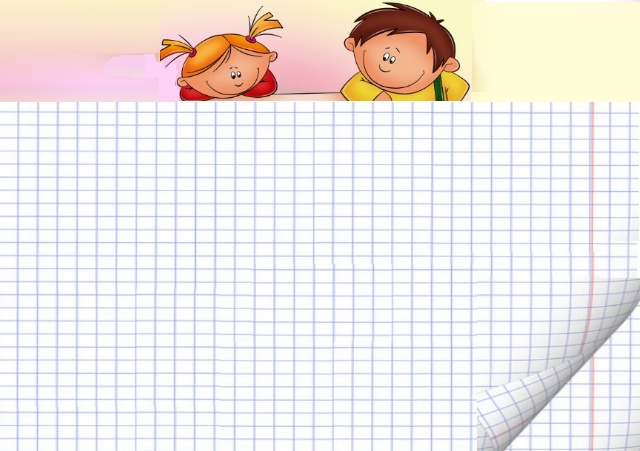 1. Ф.И. ребенка _________________________
2. Класс ___________________
3. Занятость ребенка в кружках/секциях (заполнить таблицу)